Государственное бюджетное дошкольное образовательное учреждение детский сад № 99компенсирующего видаВыборгского района Санкт-Петербурга
ПРОЕКТрабочей программы
образовательные области «Познание» «Речевое развитие» подготовительная группа 
«Фонетико-Фонематическое нарушение речи»
воспитатель: Кателевская Евгения ПетровнаСанкт-Петербург2015 год
Структура образовательной Программы
ЦЕЛЕВОЙ РАЗДЕЛ
СОДЕРЖАТЕЛЬНЫЙ РАЗДЕЛ
ОРГАНИЗАЦИОННЫЙ РАЗДЕЛ
ПРИЛОЖЕНИЕ
ЦЕЛЕВОЙ
Пояснительная записка
Деятельность образовательного учреждения в соответствии с Законом РФ «Об образовании» направлена на обеспечение права семьи на оказание ей помощи в воспитании детей дошкольного возраста, охраны и укрепления их физического и психического здоровья, развития индивидуальных способностей и необходимой коррекции нарушений развития.
Дошкольное образование в ДОУ осуществляется в соответствии с настоящей основной общеобразовательной программой дошкольного образования (далее Программой), Законом РФ «Об образовании», ФГОС ДО (Приказ Минобрнауки России № 1155 от 17.10.2013), СанПином 2.4.1.3049-13 
Основная общеобразовательная программа может корректироваться в соответствии со следующими изменениями:
- в нормативно – правовой базе дошкольного образования
- запроса родителей на оказание образовательных услуг
- вида ДОУ
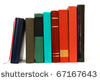 Пояснительная записка.Рабочая программа коррекционно-развивающей работы в группе компенсирующейнаправленности для детей с тяжёлым нарушением речи.
Актуальность программы.
Создание условий для развития дошкольников с ТНР, его позитивной социализации, личностного развития, развитие творческих и интеллектуальных способностей на основе сотрудничества со взрослыми и сверстниками в соответствующих возрасту видах деятельности.
Краткая характеристика воспитанников группы: группу посещают дети старшего дошкольного возраста (6-7 лет) с тяжёлым нарушением речи- 8 мальчиков, 4 девочки.
Возрастные особенности.
черты общей эмоциональной незрелости;
слабая регуляция произвольной деятельности;
изменение мышечного тонуса;
лёгкие геми и монопорезы;
нарушение равновесия и координации движений;
недостаточная дифференцированность моторики пальцев рук;
несформированность общего и орального праксиса;
нарушение артикуляционной моторики;
нарушение фонематического восприятия;
пониженная способность к анализу и синтезу;
нарушены причинно-следственные, временные и др. отношения;
бедный словарный запас;
затруднение в воспроизведении логико-грамотных конструкций;
трудность в процессе формирования звуков;
Программа обеспечивает развитие детей дошкольного возраста в различных видах деятельности с учетом их возрастных и индивидуальных особенностей по основным образовательным областям:
социально-коммуникативное развитие,
познавательное развитие,
речевое развитие,
художественно-эстетическое развитие,
физическое развитие.
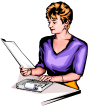 Основные направления коррекционной работы воспитателя
Совместная образовательная деятельность с детьми
Непосредственно-образовательная деятельность  в соответствии с комплексно-тематическим планом
Самостоятельная деятельность детей
Коррекционная работа в течение дня: во время режимных моментов, во второй половине дня по заданию учителя-логопеда
Содержательный раздел
Комплексно-тематическое планирование 
Содержание психолого-педагогической работы по освоению основной образовательной Программы по всем образовательным областям
         - социально-коммуникативное развитие;
         - познавательное развитие;
         - речевое развитие;
         - художественно-эстетическое развитие;
         - физическое развитие.
   
     В каждой образовательной области прописаны:
основные задачи;
формы и виды организации детской деятельности: 
         - в режимных моментах,                                                                  
         - в совместной деятельности педагога и детей,
         - в самостоятельной деятельности детей,
         - во взаимодействии с семьей.
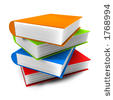 Интегративные связи по образовательным областям.
Речевое развитие.
развитие словаря.
формирование, совершенствование грамматического строя речи.
развитие фонетико-фонематической системы языка.
коррекция произносительной стороны речи.
работы над слоговой структурой и звуконаполняемостью слов.
развитие связной речи.
формирование коммуникативных навыков.
обучение элементов грамоты.                                                                                         
знакомство с детской литературой различного жанра.
Познавательное развитие.
сенсорное развитие.
развитие психических функций.
формирование целостной картины мира.
познавательно-исследовательская деятельность.
Социально-коммуникативное развитие.
формирование общепринятых норм поведения.
формирование гендерных и гражданских чувств.
развитие игровой и театральной деятельности (п/игры, д/игры, с/р игры и театрализованные)
совместная трудовая деятельность.
формирование основ ОБЖ.
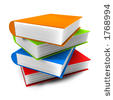 Художественно-эстетическое развитие.
Восприятие художественной литературы.
Конструктивно-модельная деятельность.
Изобразительная деятельность (рисование, аппликация, лепка)
Музыкальное развитие (восприятие музыки, музыкально-ритмические движения, пение, игра на детских музыкальных инструментах)
Физическое развитие.
Физическая культура (основные движения, общеразвивающие упражнения, спортивные упражнения, подвижные игры)
Овладение элементарными нормами и правилами здорового образа жизни.
СОДЕРЖАТЕЛЬНЫЙ РАЗДЕЛ
Образовательная область «Познавательное развитие»
Общеобразовательные  задачи:
Развивать интерес к самостоятельному познанию объектов окружающего мира в его разнообразных проявлениях и простейших зависимостях.
Развивать аналитическое восприятие, умение использовать разные способы познания: обследование объектов, измерение, упорядочивание, классификация.
Формировать у детей представление о системе сенсорных эталонов формы, цвета, эталонов величин, длительности времени, этало­нов материалов .
Обогащать представления о людях, их нравственных качествах, гендерных отличиях, социальных и  профессиональных ролях, правилах взаимоотношений взрослых и детей.
Побуждать детей точно обозначать словом особенности предметов и материалов, называть обследовательские действия.
Развивать представления ребенка о себе, своих умениях, некоторых особенностях человеческого организма.
Развивать  представления о родном городе и стране, гражданско-патриотические чувства.
Поддерживать стремление узнавать о других странах и народах мира.
Поддерживать самостоятельную поисково–исследовательскую деятельность (проведение опытов, наблюдений, поиск информации в литературе)
Продолжать учить детей устанавливать причинно-следственные связи между условиями жизни, внешними и функциональными свойствами в животном и растительном мире на основе наблюдений и практического экспериментирования
Коррекционные задачи:Способствовать освоению детьми соответствующего словаря (название способа обследования и познаваемых свойств), его активному использованиюРазвивать речевую активность детей;Учить детей последовательности, содержательности рассказывания, правильности лексического и грамматического оформления связных высказываний;Учить детей использовать при рассказывании наглядные модели, операциональные карты, символические средства, схематические зарисовки, выполненные взрослым;Учить детей речевым действиям в соответствии с планом повествования, составлять рассказы по сюжетным картинкам и по серии сюжетных картинок, используя графические схемы, наглядные опоры и участие в играх, предполагающих импровизированные диалоги и монологи, и т. д.; Содержание работы  по видам деятельностиФормирование первичных представлений о себе и об окружающем миреКонструирование
Содержательный разделОбразовательная область «Развитие речи»
Общие задачи:


Поддерживать проявление субъектной позиции ребенка в речевом общении со взрослыми и сверстниками.
Поддерживать использование в речи средств языковой выразительности: антонимов, синонимов, многозначных слов, метафор, образных сравнений, олицетворений.
Развивать речевое творчество, учитывая индивидуальные способности и возможности детей.
Воспитывать интерес к языку и осознанное отношение детей к языковым явлениям.
Коррекционные задачи:развивать речевую активность детей;учить детей задавать вопросы, строить простейшие сообщения и побуждения (то есть пользоваться различными типами коммуникативных высказываний);расширять словарный запас;развивать фразовую речь в ходе комментированного рисования, обучения рассказыванию по литературным произведениям, по иллюстративному материалу (картинкам, картинам, фотографиям), содержание которых отражает эмоциональный, игровой, трудовой, познавательный опыт детей;формировать у детей мотивацию к школьному обучению;знакомить детей с понятием «предложение»;Содержание работы по видам деятельностиРечевое развитиеВосприятие художественной литературы и фольклора
Предметно- развивающая среда
Развивающая предметно - пространственная среда обеспечивает максимальную реализацию образовательного потенциала пространства группы, приспособленной для реализации Программы, материалов, оборудования и инвентаря для развития детей дошкольного возраста в соответствии с особенностями каждого возрастного этапа, охраны и укрепления их здоровья.
      Развивающая предметно - пространственная среда обеспечивает возможность общения и совместной деятельности детей ( в том числе детей разного возраста) и взрослых, двигательной активности детей, а также возможности для уединения.
центры
уединения
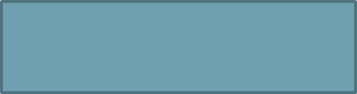 игры
безопасность
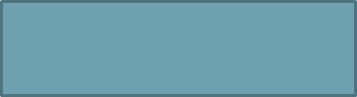 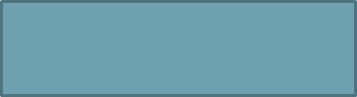 театр
природа
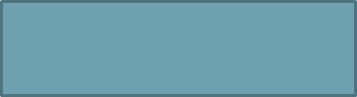 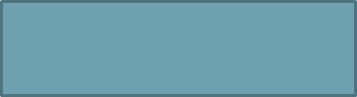 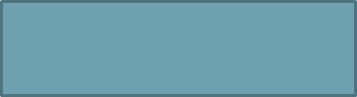 экспериментирования
изо- деятельность
конструирования
Взаимодействие с родителями
Консультации
Анкетирование
Родительские собрания
Экскурсии
Выставки, фотовыставки
Интеллектуальные игры
Мастер- класс
День открытых дверей
Организационный раздел
Комплексно-тематический план
Режимы группы (на холодный период, на теплый период, щадящий режим, режим двигательной активности)
УМК
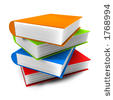 Спасибо за внимание!
Творческих успехов!
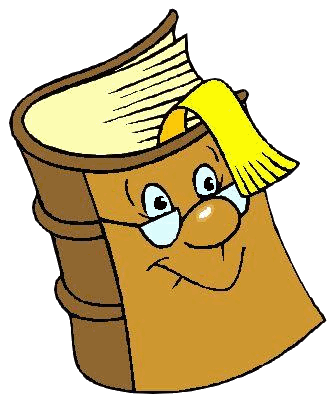